Lions in Chinese Traditional Architecture
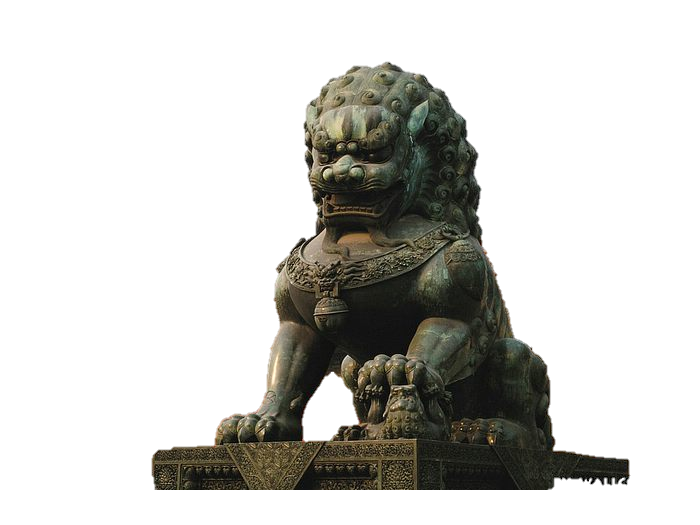 Chinese guardian lions or Imperial guardian lions
In China since ancient times the lion was the symbol of well-being, value, and credibility, so that in the construction of palaces, houses of important officials and ordinary people, lions were incorporated. Lions were also thought to protect from evil spirits and have always been placed about the Chinese mausoleums as well.
Traditionally known in Chinese simply as Shi (literally: "lion"), and often called "Foo Dogs" in the West, are a common representation of the lion in imperial China. The concept which originated and became popular in Chinese Buddhism, subsequently spread to other parts of Asia including, Japan, Korea, Tibet, Thailand, Burma, Vietnam, Sri Lanka, Nepal, Cambodia and Laos
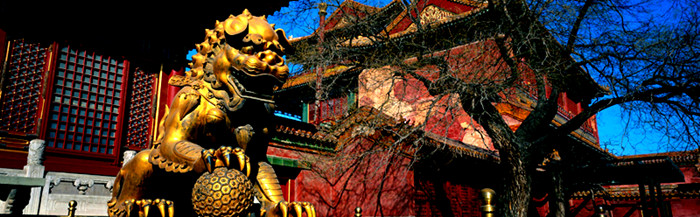 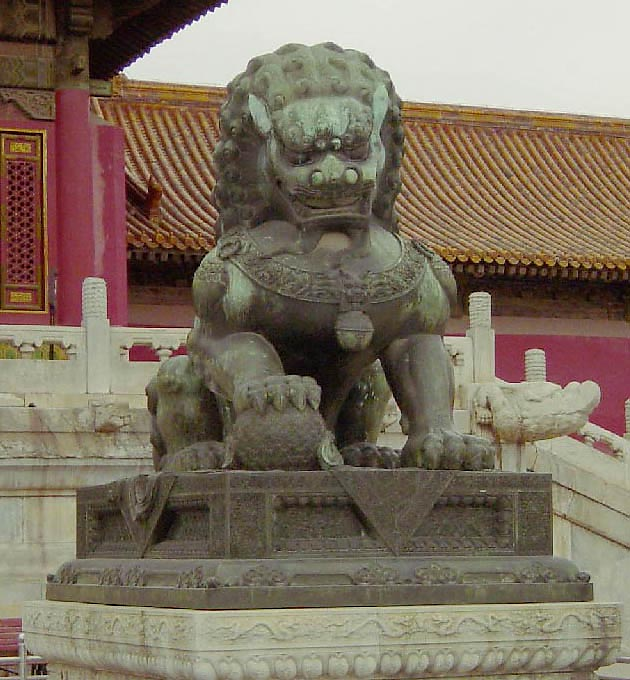 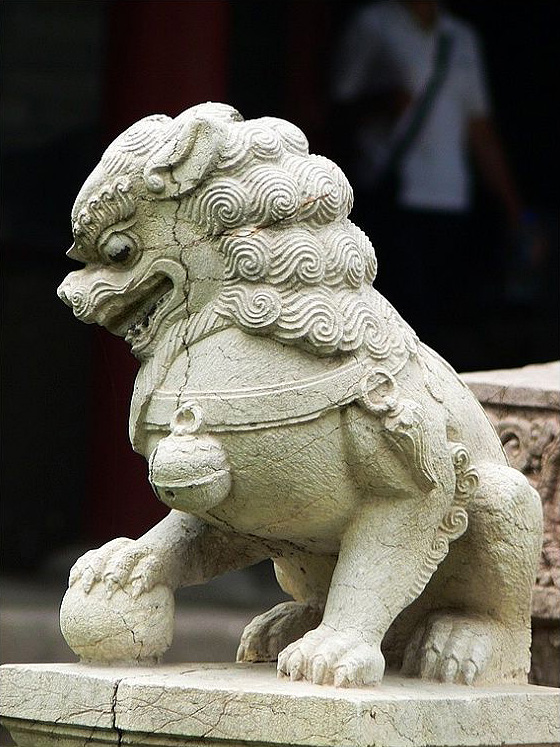 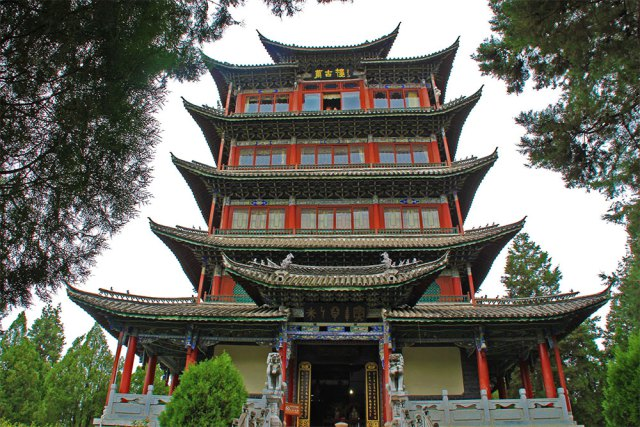 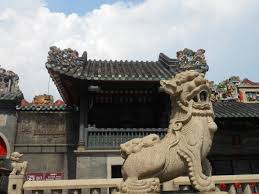 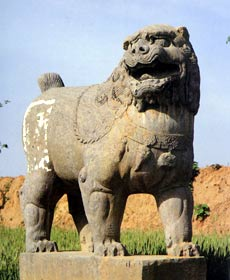 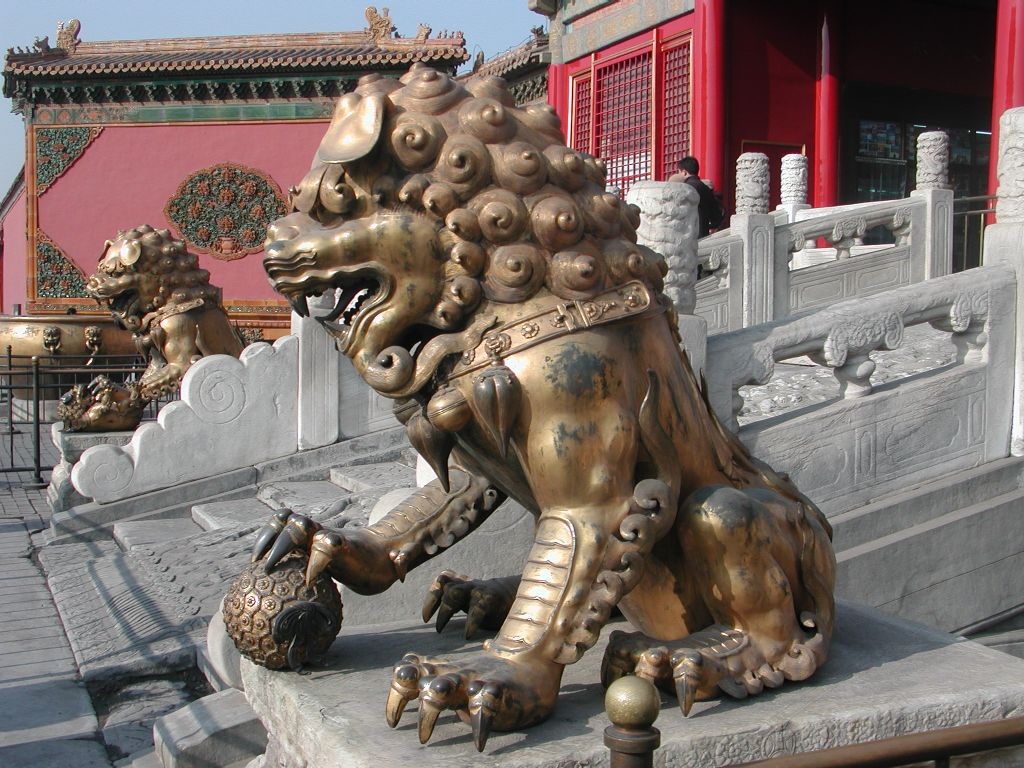 Continued in modern building
Skyscraper in Beijing, China
Shanghai hotel
Non-traditional style
Modern commercial establishment
Guardian lion at the National Palace Museum in Taipei
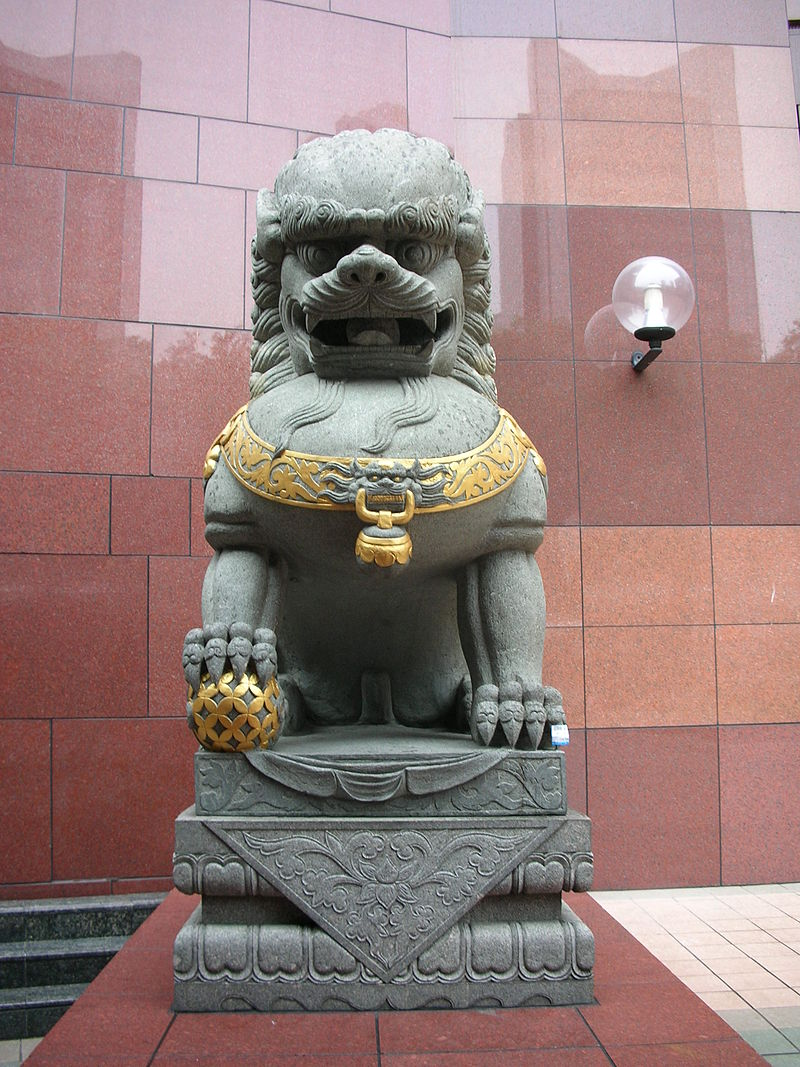 Imperial guardian lion outside Ngee Ann City in Singapore.